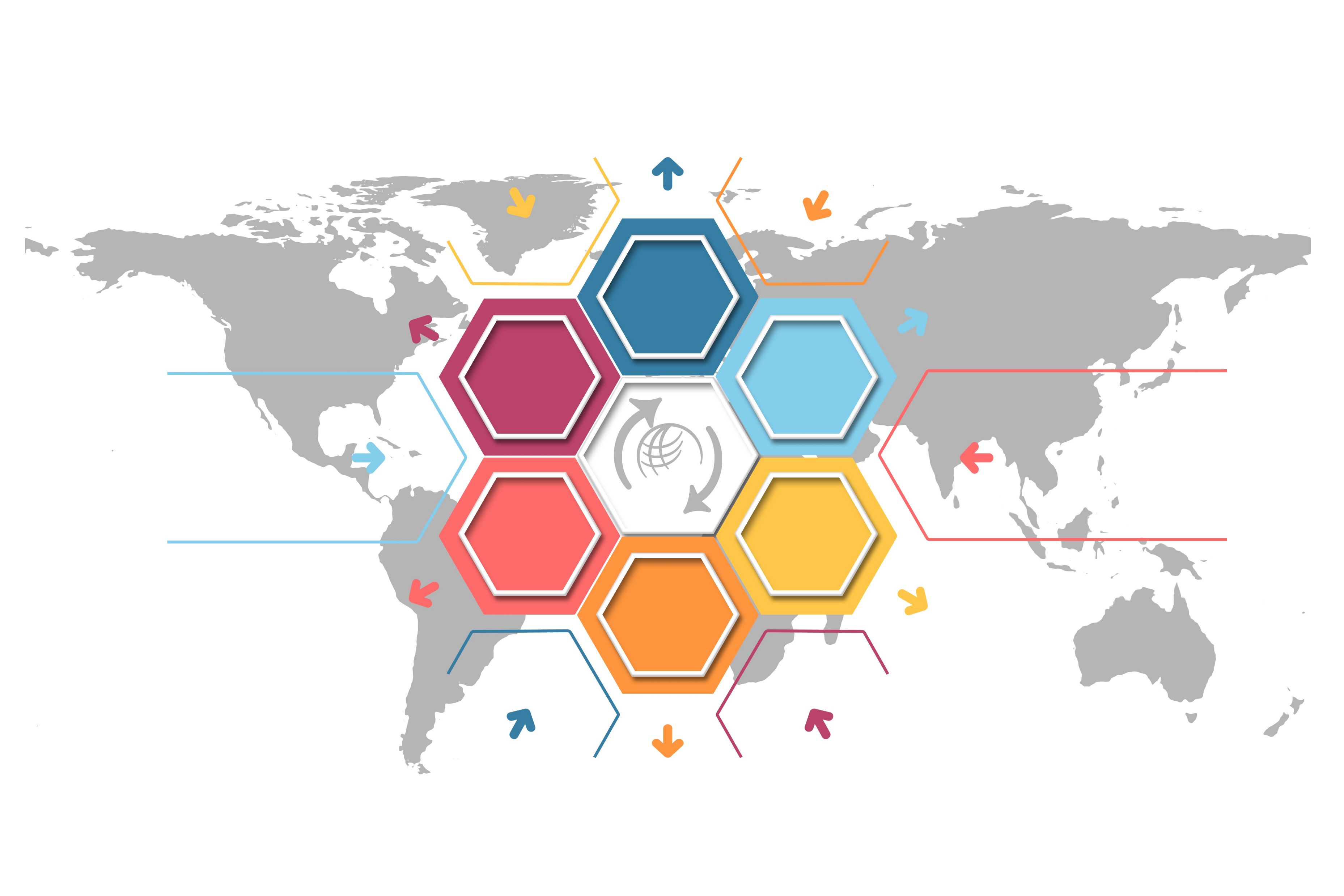 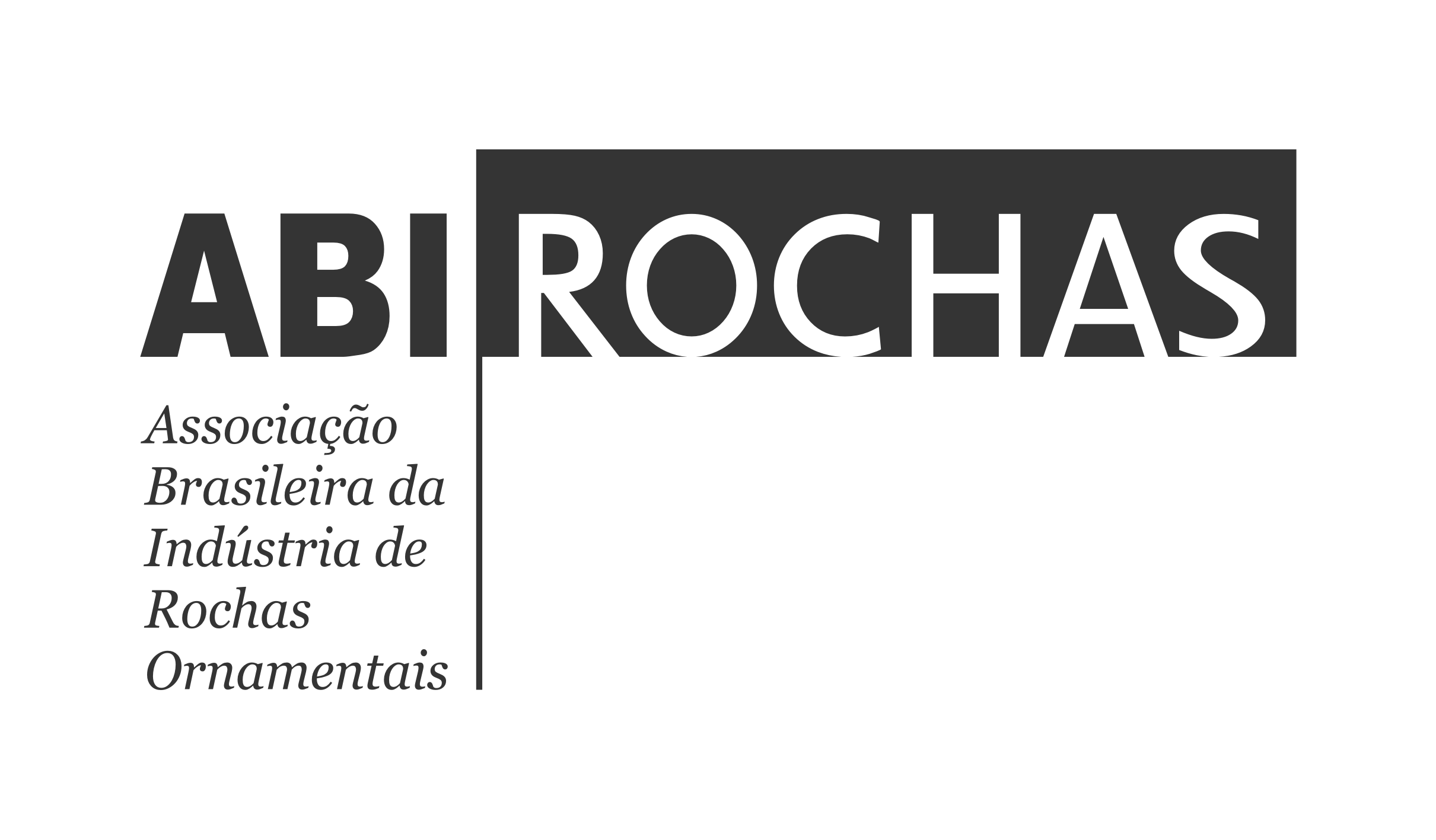 ROCHAS ORNAMENTAIS E DE REVESTIMENTO
Estatísticas Setoriais 
Período Janeiro a Setembro de 2023
Fonte dos dados: Base COMEX STAT - http://comexstat.mdic.gov.br/pt/home
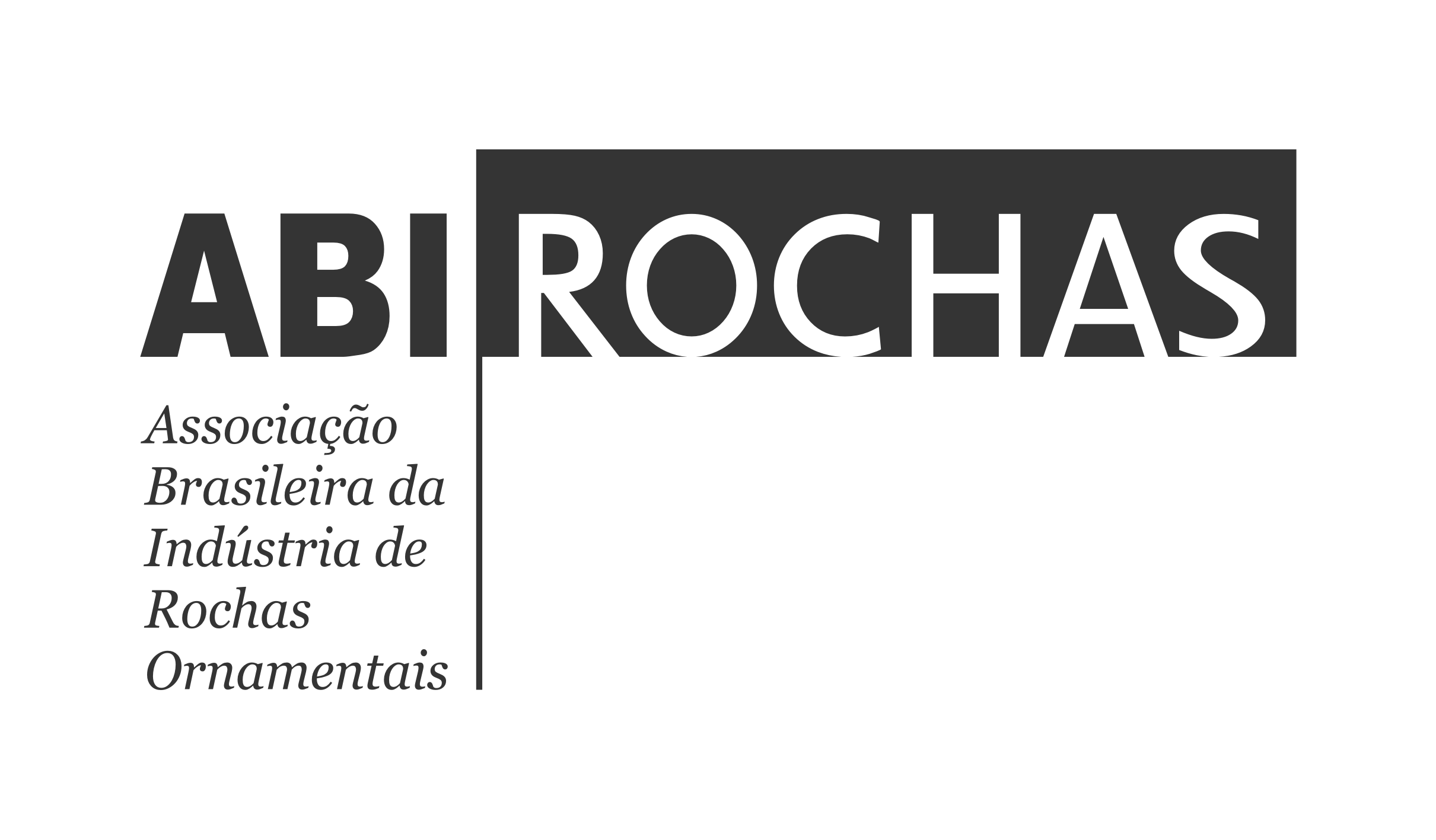 EXPORTAÇÕES E IMPORTAÇÕES DE ROCHAS ORNAMENTAIS EM 2023
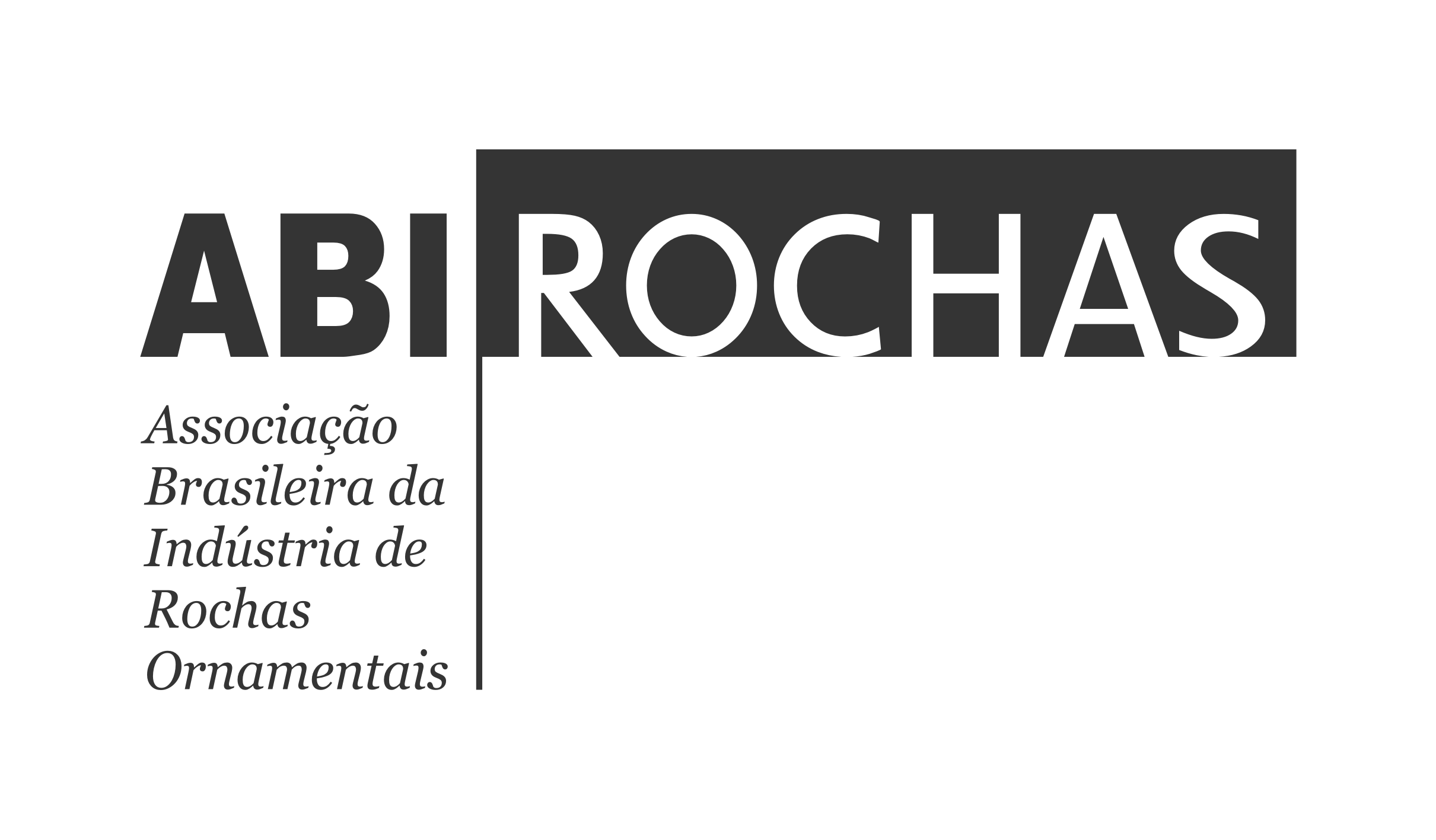 EXPORTAÇÕES DE ROCHAS ORNAMENTAIS E DE REVESTIMENTO
Variação Percentual em Peso e Valor e do Preço Médio no Período Janeiro-Setembro 2022-2023
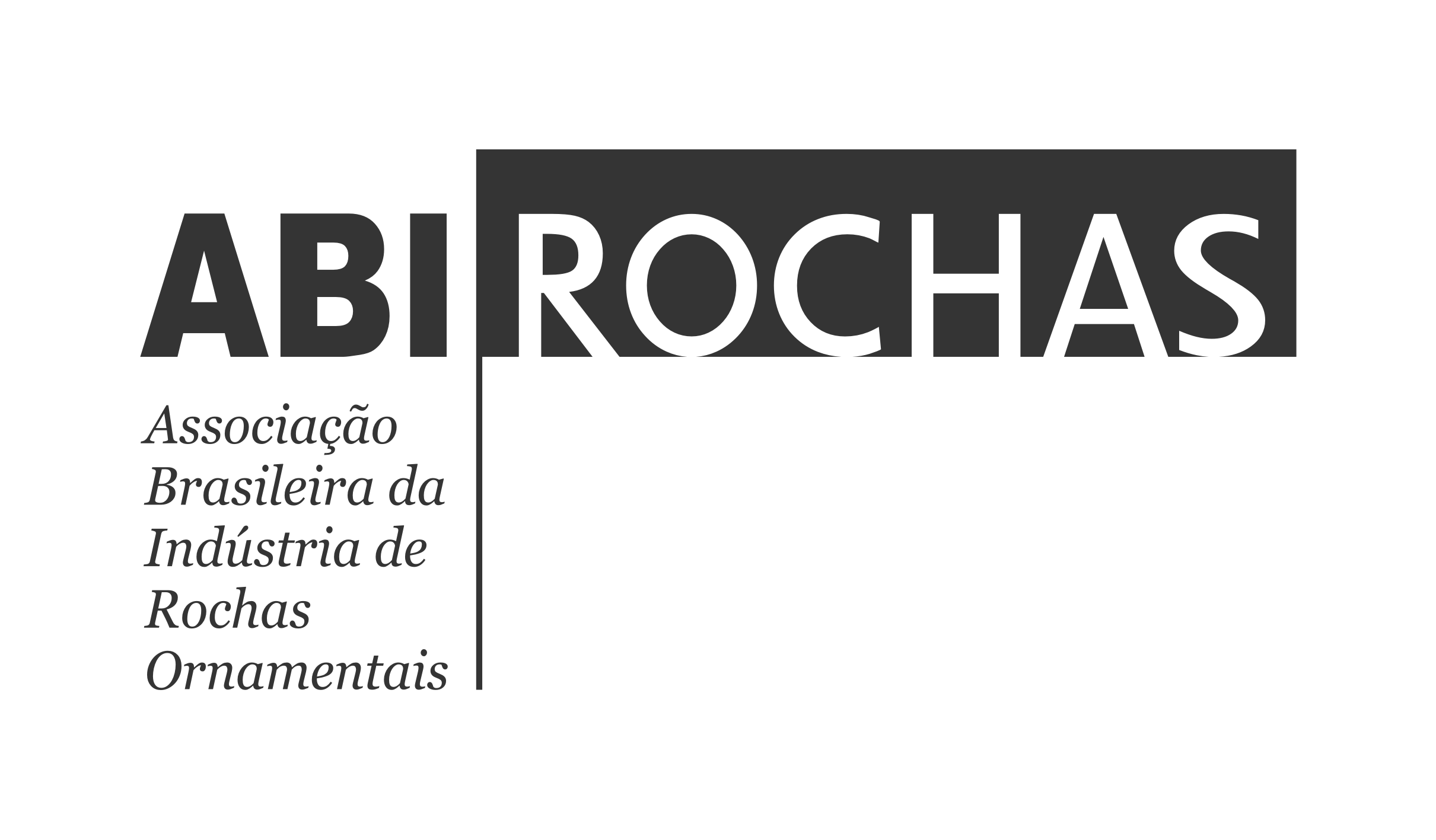 IMPORTAÇÕES DE ROCHAS ORNAMENTAIS E DE REVESTIMENTO
Variação Percentual em Peso e Valor e do Preço Médio no Período Janeiro-Setembro 2022-2023
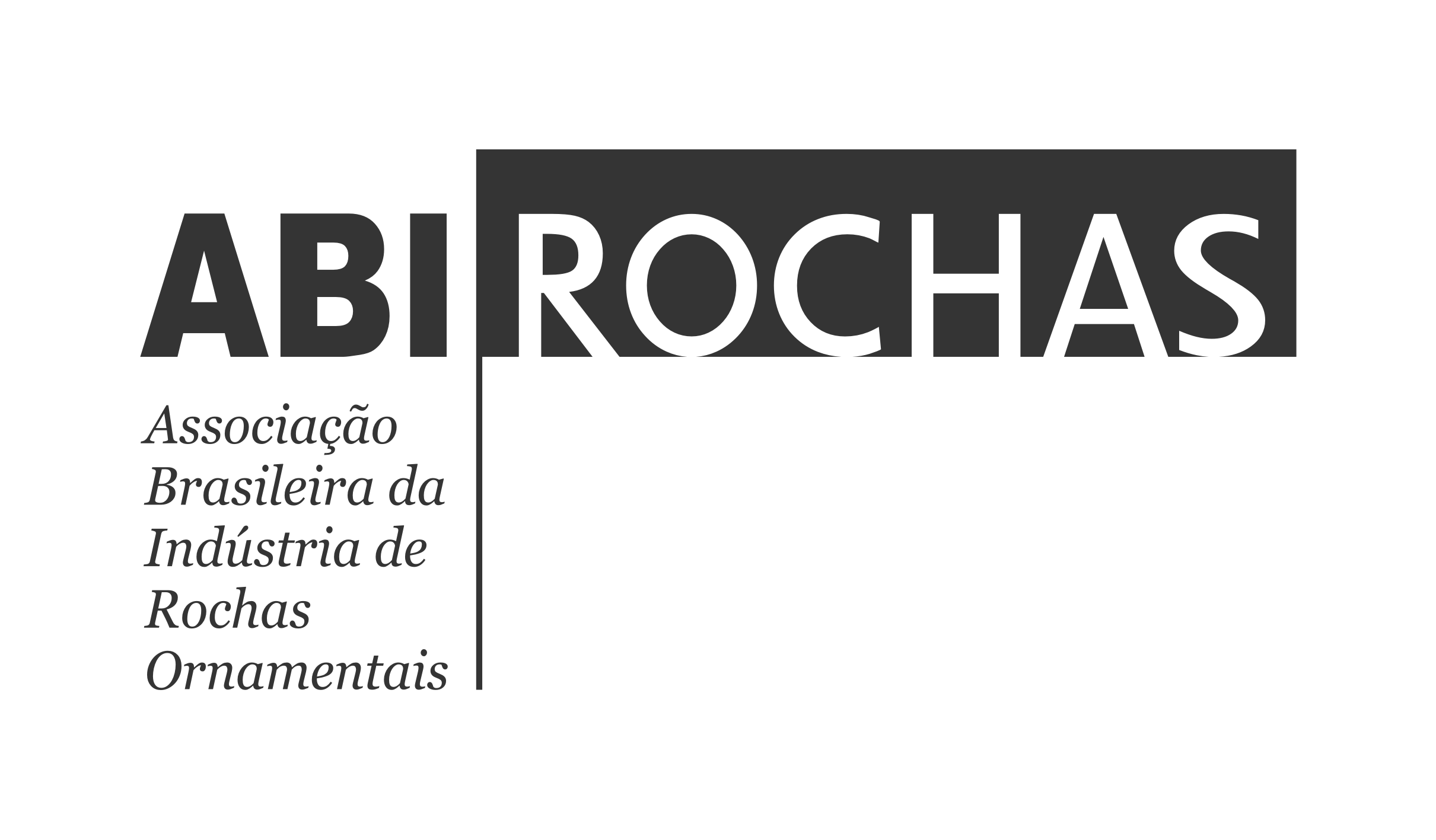 IMPORTAÇÕES DE PEDRAS ARTIFICIAIS*
Variação Percentual em Peso e Valor e do Preço Médio no Período Janeiro-Setembro 2022-2023
* As NCMs 6810.19.00 e 6810.99 referem-se a obras de cimento, de concreto ou de pedra artificial, mesmo armadas, sendo, portanto inespecíficas para as pedras artificiais.
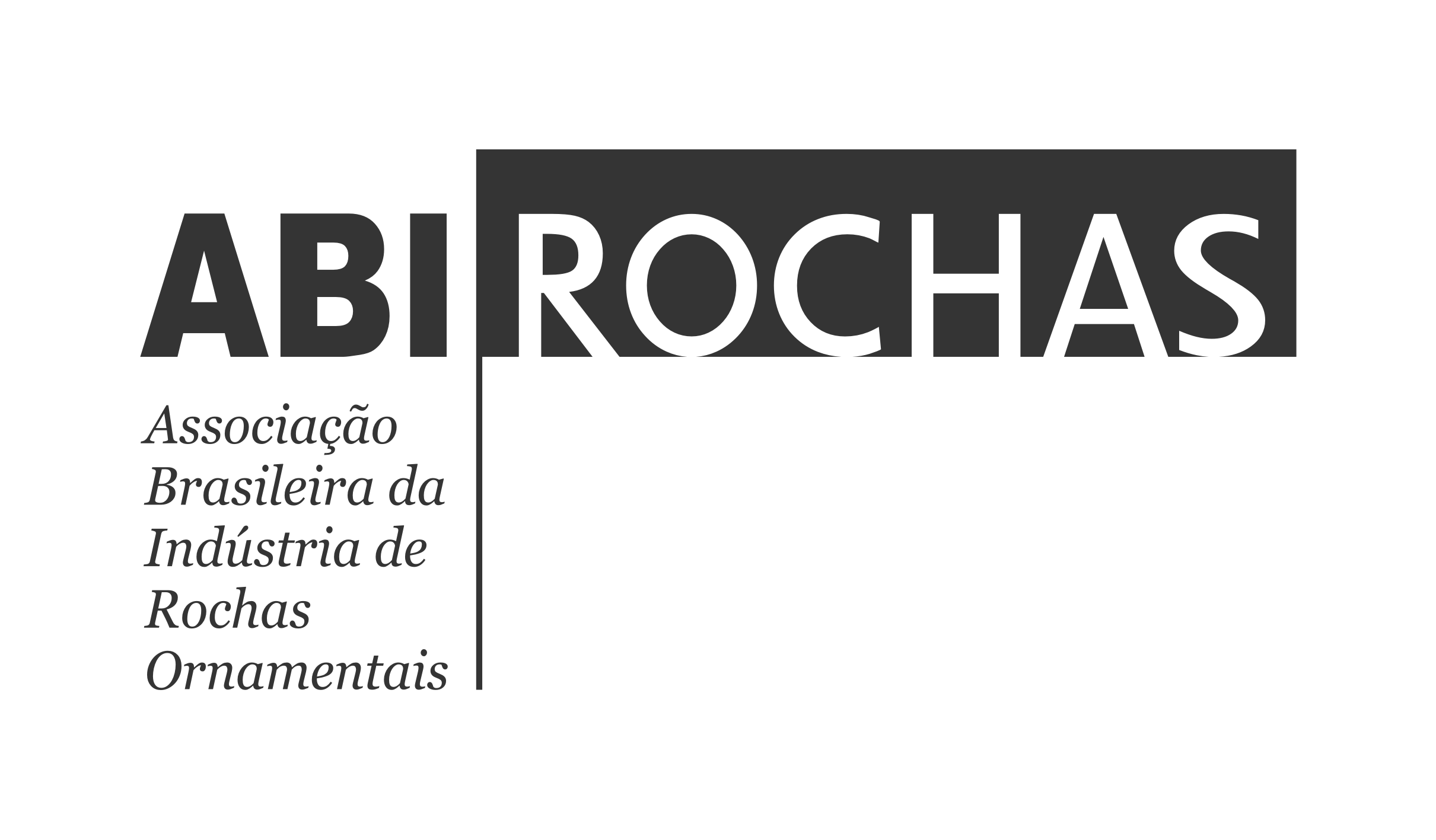 EXPORTAÇÕES E IMPORTAÇÕES BRASILEIRAS EM 2023